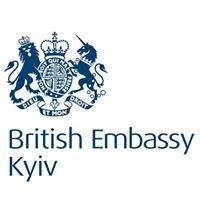 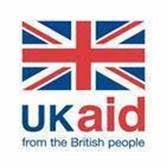 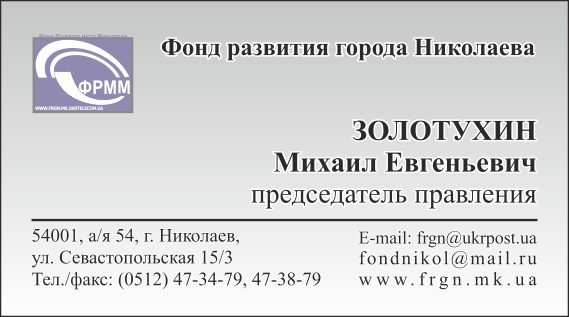 ХВОРОБИ та ЛІКИ ефективності бюджету міста
Результати громадського аудитів від ФРММ:
впровадження у Баштанському міськвиконкомі системи внутрішнього контролю та аудиту ;
 аудиту ефективності утримання дорожньо-транспортної інфраструктури Баштанської ОТГ.
#ГромадськаПрефектура
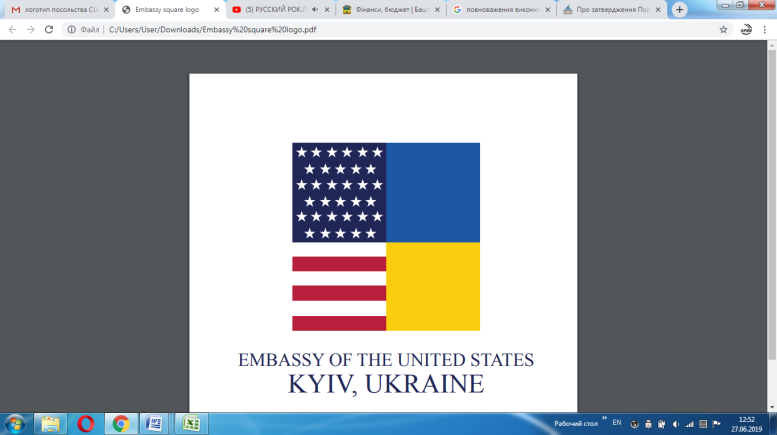 ХВОРОБА – повна відсутність контролю виконання повноважень ВО БМР (внутрішній контроль та внутрішній аудит)
1. На рівні ВО БМР не виконується норми бюджетного законодавства України щодо здійснення  розпорядниками внутрішнього контролю та внутрішнього аудиту діяльності в своїх та підвідомчих установах
2. Не виявлено жодного пакету нормативно-правового забезпечення впровадження внутрішнього контрою та аудиту в мережі розпорядників бюджетних коштів.
ХВОРОБА – повна відсутність контролю виконання повноважень ВО БМР (внутрішній контроль та внутрішній аудит)
3. Як наслідок означені функції головні розпорядники бюджетних коштів місцевого бюджету не здійснюють. 
4. З аналізу відповідей посадових осіб постає сумнів в наявності відповідних компетенцій в посадовців.
ХВОРОБА – повна відсутність контролю виконання повноважень ВО ММР (внутрішній контроль та внутрішній аудит)
6.  Посадовці місцевого самоврядування не розуміють сутності внутрішнього контролю та аудиту та логістики його впровадження.
ЛІКИ  - запровадження системи внутрішнього контролю і внутрішнього аудиту в ВО ММР
Підстави - Закон України №2646 від 06.12.18, (Стаття 26. Контроль та аудит у бюджетному процесі ”)
Постанова Кабінету Міністрів України № 1062 від 12.12.2018 "Про затвердження Основних засад здійснення внутрішнього контролю розпорядниками бюджетних коштів …………………..”
Наказ Міністерства фінансів України від 19.04.2019 №160 «Про затвердження форми Звіту про стан організації та здійснення внутрішнього контролю у розрізі елементів внутрішнього контролю»
та інш.
ДЯКУЮ ЗА УВАГУ!

#ГромадськаПрефектура